Figure 1. Kinematics and muscle activity during execution of grasping actions. Shown are the mean values of these ...
Cereb Cortex, Volume 25, Issue 8, August 2015, Pages 2229–2237, https://doi.org/10.1093/cercor/bhu029
The content of this slide may be subject to copyright: please see the slide notes for details.
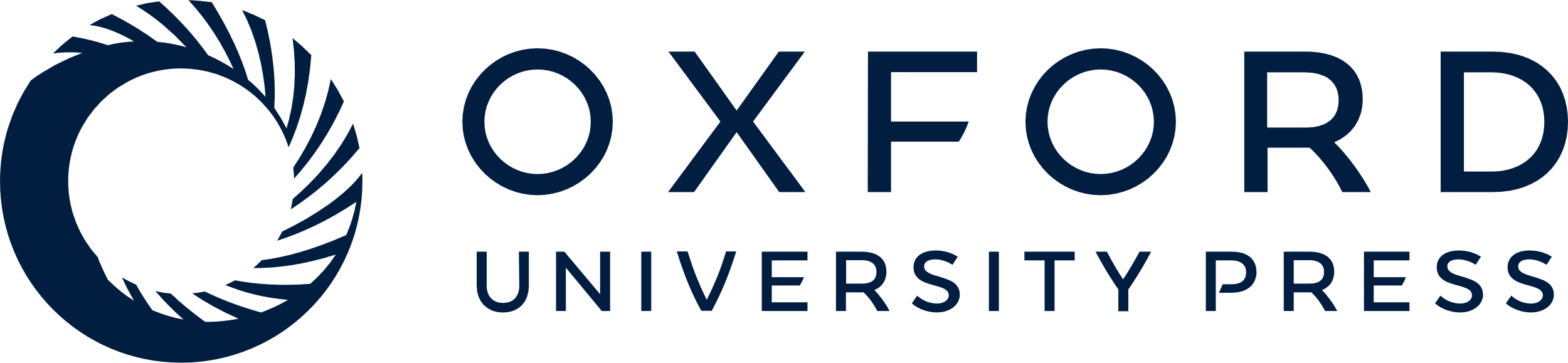 [Speaker Notes: Figure 1. Kinematics and muscle activity during execution of grasping actions. Shown are the mean values of these variables (solid line) ± 1 SE (shadow). (a) Kinematic description of executed actions measured as hand aperture. (b) EMG activity of the FDI muscle during execution. (c) EMG activity of the ADM muscle during execution. Light gray traces represent the movement directed toward the large object; dark traces the movement directed toward the small object and medium gray represents the online corrected action. The beep signaling the online correction took place 100 ms after movement onset, which would roughly correspond to 10% of movement completion. The arrows indicate the time points chosen for TMS stimulation during the action observation experiments.


Unless provided in the caption above, the following copyright applies to the content of this slide: © The Author 2014. Published by Oxford University Press. All rights reserved. For Permissions, please e-mail: journals.permissions@oup.com]